Podlahy do bytu
Vypracovala: Michaela Merhoutová
Vedoucí práce: doc. Dr. Ing. Luboš Podolka
Oponentka: Ing. Michal Lavička
České Budějovice, červen 2018
Obsah
Cíl práce
Lokalita
Situace
Půdorys 1.NP
Půdorys 2.NP
Půdorys 3 – 4.NP
Systémy objektu
Pohledy 
Podlahy do bytu
Doplňující dotazy
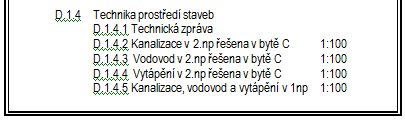 Cíl práce
Zpracovat návrh bytového domu pro stavební povolení.

Podlahy do bytu
Lokalita
Lišov u Českých Budějovic
Mapa české republiky
Jihočeský kraj
5 km od Českých Budějovic
Nadmořská výška 505 m
Rozloha 93,57 km2
Počet obyvatel: 4 119
Občanská vybavenost: pošta, obchody, restaurace, školy, atd.
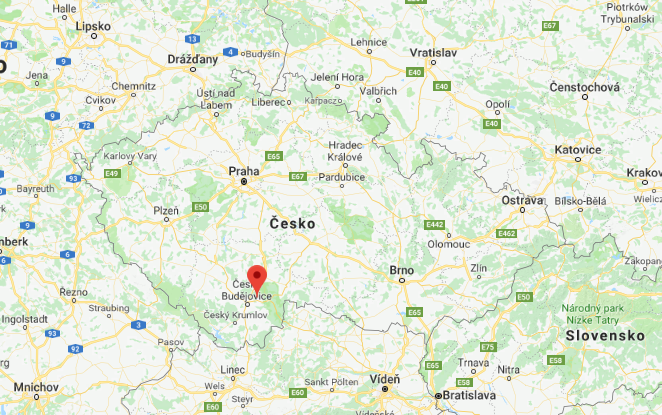 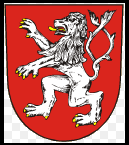 Zdroj: https://www.google.cz/maps
Zdroj: http://www.ranapece.cz
Situace
KOORDINAČNÍ SITUACE
KATASTRÁLNÍ SITUACE
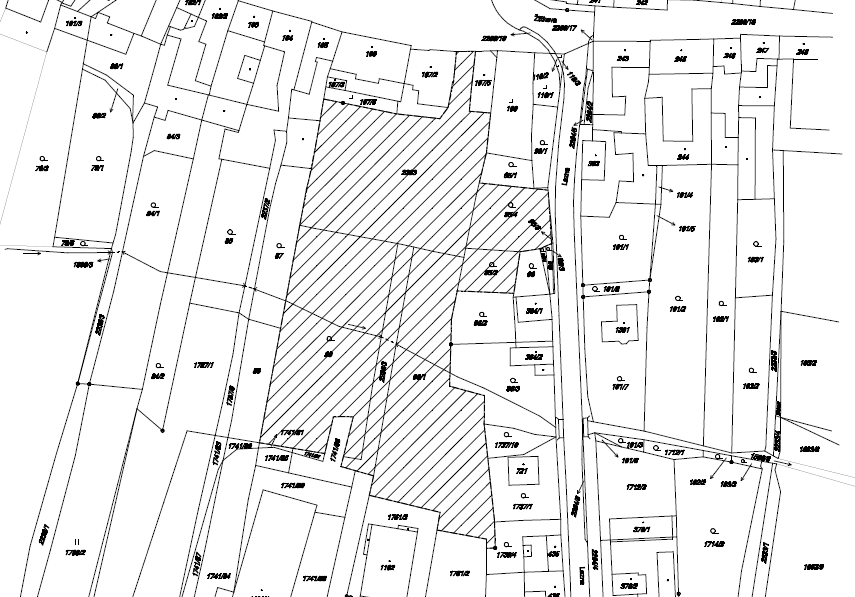 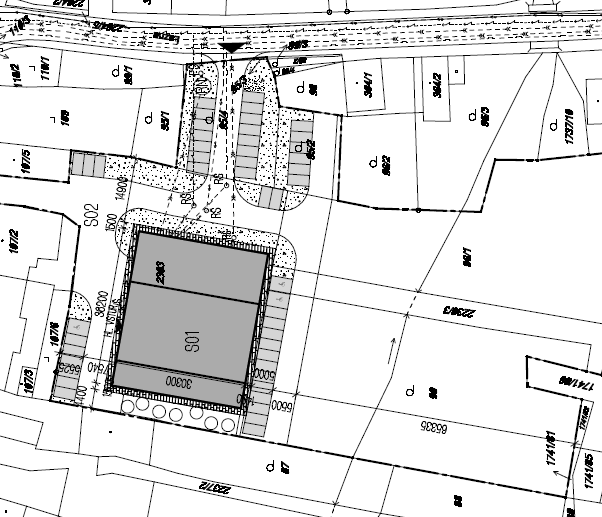 Zdroj: vlastní
Zdroj: vlastní
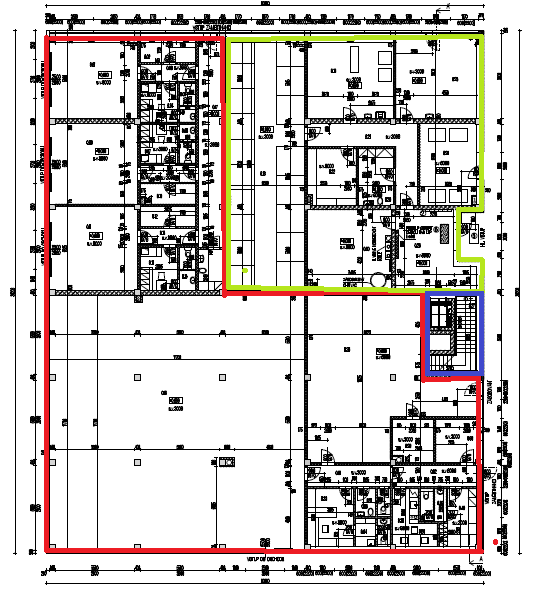 Půdorys 1.NP
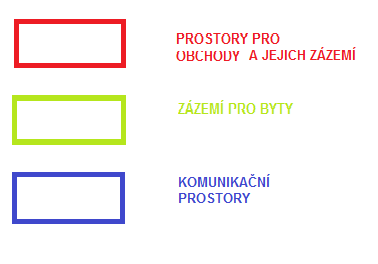 Zdroj: vlastní
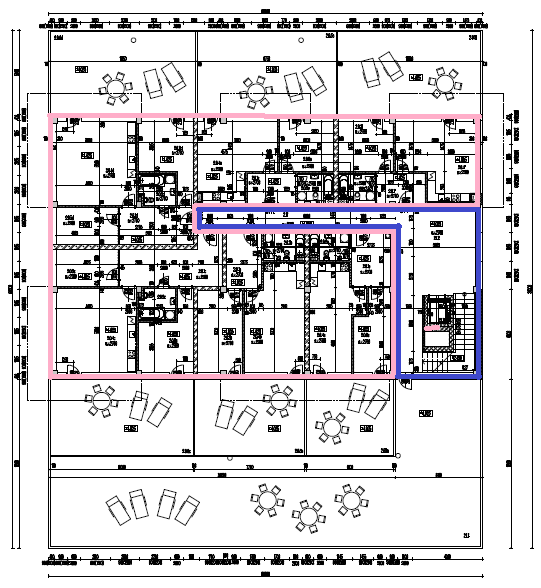 Půdorys 2.NP
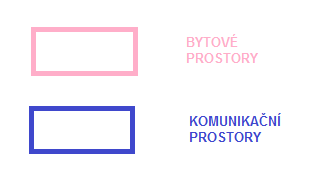 Zdroj: vlastní
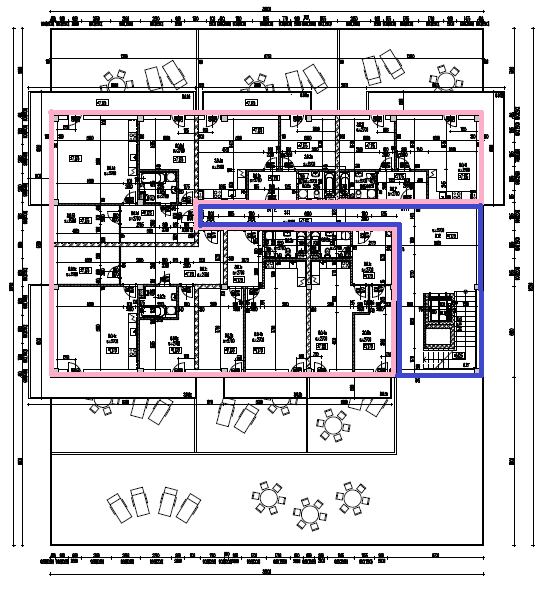 Půdorys 3 – 4.NP
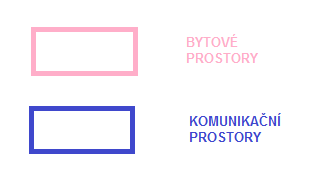 Zdroj: vlastní
Systémy objektu
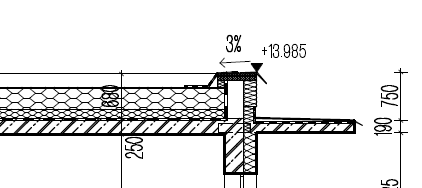 Konstrukční systém:
skeletový systém
Základy – prefabrikované
ŽB prahy uložené na základové patky
Stropy – ŽB vyztužená 
deska tl.250mm
Střecha plochá
Zdroj: vlastní
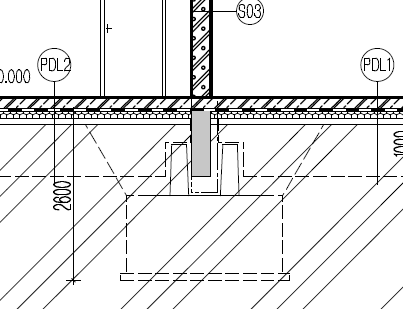 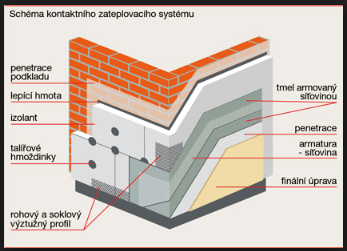 Zdroj: vlastní
Zdroj: www.izomat.cz
Pohledy
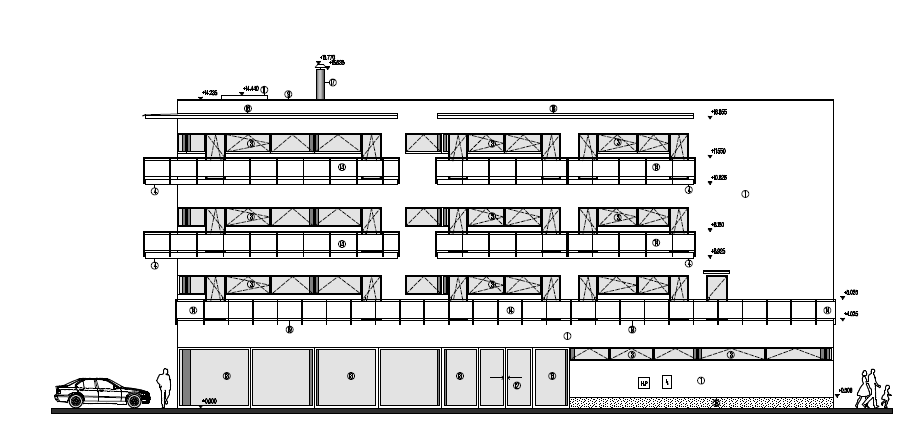 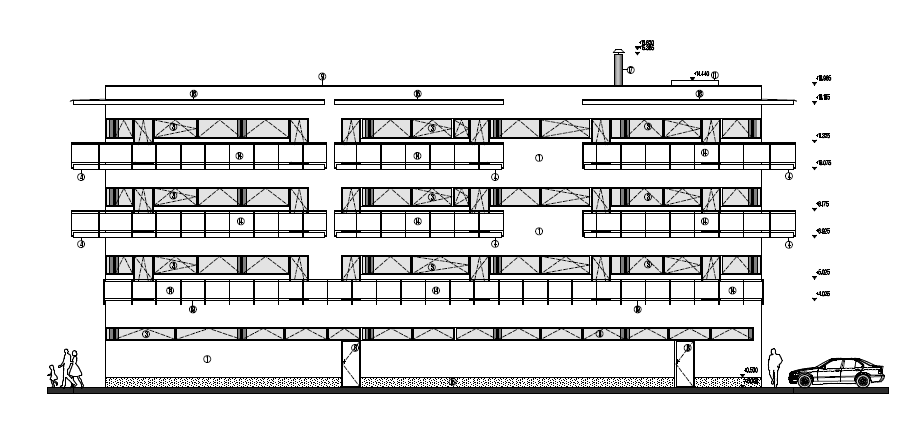 Východní pohled
Západní pohled
Zdroj: vlastní
Zdroj: vlastní
Pohledy
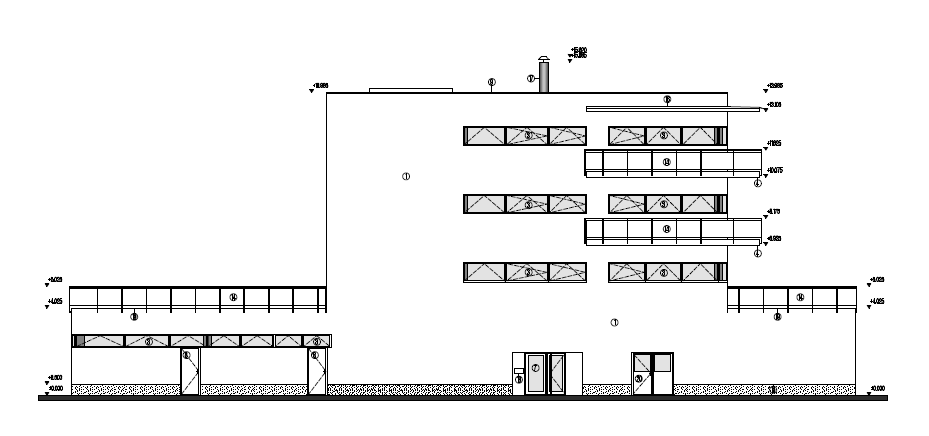 Severní pohled
Jižní pohled
Zdroj: vlastní
Zdroj: vlastní
Podlahy do bytu
ZHODNOCENÍ VÝSLEDKŮ
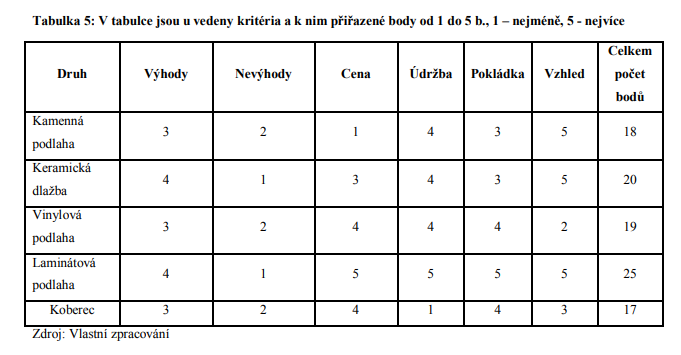 DĚKUJI ZA POZORNOST
DOPLŇUJÍCÍ DOTAZY
VEDOUCÍ PRÁCE: doc. Dr. Ing. Luboš Podolka
Jak bude řešena dilatační spára v nosné konstrukci a jak v podlahovém souvrství pro používané nášlapné vrstvy a skladby podlah použité v projektu, resp. Jak budou řešeny pracovní spáry v nosné konstrukci a jak v podlahovém souvrství.
DOPLŇUJÍCÍ DOTAZY
OPONENT PRÁCE: Ing. Michal Lavička
V BP píšete, že klempířské prvky a oplechování bude navrženo s poplastovanou úpravou. Můžete vysvětlit tuto úpravu?

Jak zabráníte tomu, aby krajová dlažba na balkonech nesjížděla? (viz detail D)
DOPLŇUJÍCÍ DOTAZY
OPONENT PRÁCE: Ing. Michal Lavička
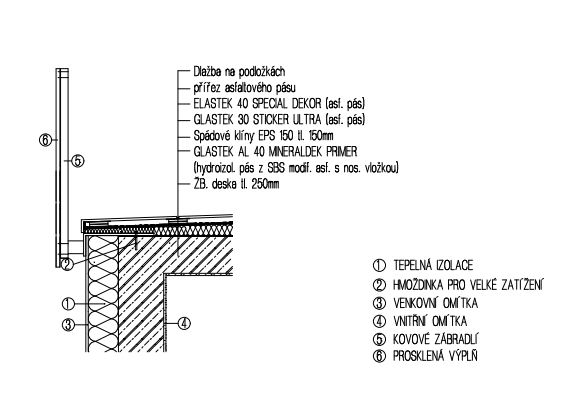 DETAIL D
Zdroj: vlastní